ŠTO ĆEMO DANAS RADITI?
Izrada testa za provjeru znanja u digitalnome alatu
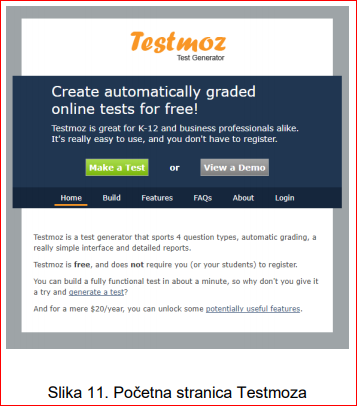 Zašto            ?
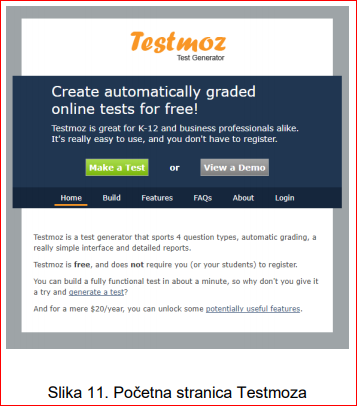 Karakteristike             -a:
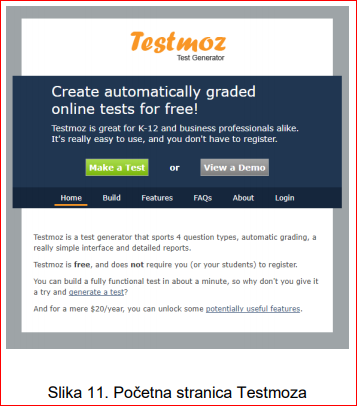 Laka izrada - za učitelja
 Nepotrebna registracija (za učitelja i učenike)
 Besplatan (djelomično, ali dovoljno)
 Jednostavan za korištenje - učenicima
 Učenici ga vole 
 Omogućuje izvještaje - za učitelje
 Podržava preglednike koji se najviše koriste
Potrebna mrežna povezanost
Pristup putem računala, prijenosnoga računala, hibri-dnog tableta, tableta te putem Android mobilnih uređaja
Što ćemo učiti / naučiti?
uređivati opće postavke testa  u alatu Testmoz 
 unositi i oblikovati pitanja  različitih vrsta u alatu Testmoz 
 oblikovati izvještaj o rezultatima 
 objaviti URL testa na web-str.  škole da se može implementirati u nastavni proces.
PREDZADATAK:
Odabrati jednu nastavnu temu. Za odabranu nastavnu temu pripremiti pitanja za test. 
Test mora sadržavati po jedno pitanje svake vrste.Vrste pitanja su: 
točno/netočno, 
višestruki odabir (jedan točan odgovor), 
višestruki odabir (više odgovora), 
nadopunjavanje rečenica 
te povezivanje - ???
PRAKTIČAN  RAD
1
ZAPOČNIMO IZRADU TESTA - I
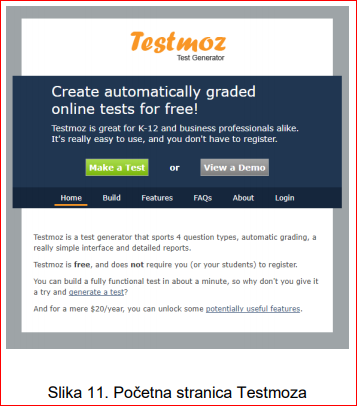 U web-tražilicu upisati 				Testmoz.com 
    ili upisati sljedeću web-adresu: 			https://testmoz.com/.

 Odabirom zelenog gumba  Make a Test (Izradi test) započinje  izrađivanje testa.
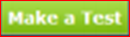 Odabir naziva i lozinki
Naziv testa = naziv teme, …
 Lozinka za učitelja – međusobni dogovor onih koji će koristiti    isti test da ga mogu naknadno uređivati,     prilagođavati, dodavati/brisati pitanja,..
 Lozinka za učenike - osmisliti
   A) RN – zgodno svi ista, ali tada će se    saznati i koristit će ih i 2. učenici iz 2. škola
  B) RN – možda jedna za paralelnu generaciju     C) PN – po predmetu / po želji
Naziv testa
Zaporka za učitelja
Slika: Unos naziva testa i zaporke
ZAPOČNIMO IZRADU TESTA-II
Odabrati BUILD   (izrada testa)         unosom općih postavki testa:

a) imenovanje testa 
b) unosom zaporke    te potvrđivanjem iste
   (zaporka za učitelja)
  Test je spreman za unos i oblikovanje   pitanja.
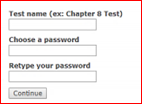 ZAPOČNIMO IZRADU TESTA - III
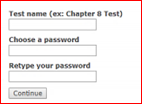 Potvrda podataka - klik na Continue               (Nastavak).


 Naziv testa, njegovu zaporku te  URL testa potrebno je upamtiti. (sada zapišite naziv i zaporku)
2
Odabirom Settings /Adjust settings                      (Prilagodi postavke)
testu je moguće:
 promijeniti naziv (Quiz Name)
 dodati mu opis (Description)
 zaključak (Conclusion)
 unijeti zaporku (Passcode)
 omogućiti prikaz pitanja  slučajnim odabirom 
 te mu odrediti postavke  izvještaja.
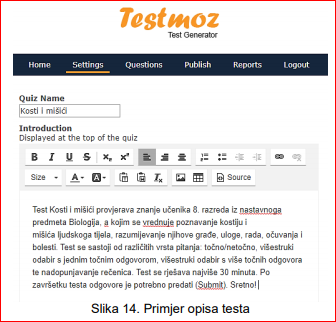 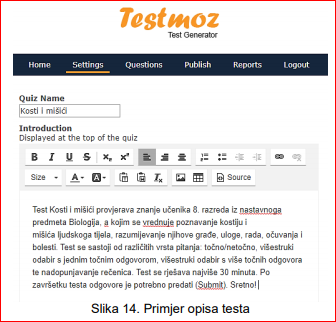 Primjer opisa testa
OPIS TESTA
Tekst opisa testa prikazuje se na vrhu oblikovanoga testa te je vidljiv učenicima tijekom rješavanja. 
U opisu testa obično se navode upute učenicima za rješavanje testa:
broj pitanja u testu, 
vrste pitanja, 
mogućnosti povratka na pitanja, 
vrijeme za rješavanje testa, 
predaja i pohrana odgovora
 te se navodi koja se znanja, vještine i sposobnosti testom  vrednuju.
Spremanje postavki i prelazak na pitanja
Nakon unosa i odabira općih postavki testa, promjene je potrebno sačuvati klikom na Save. 
Učitelj dobiva obavijest da su postavke pohranjene, da njegov test ne sadrži pitanja, ali da ih može dodati.
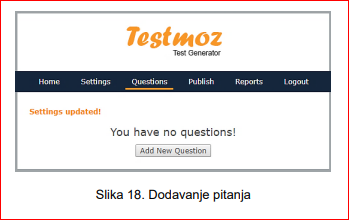 3
UNOS I OBLIKOVANJE  PITANJA
Pitanje se dodaje klikom na	 Add New Question 	(Dodaj novo pitanje). 
Otvara se sučelje: 
 za oblikovanje teksta pitanja (bijeli prostor s alatima za uređivanje teksta), 
 za odabir vrste pitanja te 
 za unos bodovne vrijednosti pitanja ako se označi da se pitanje boduje.
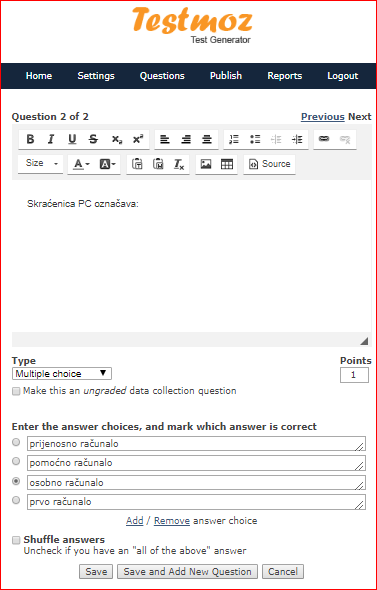 prostor za pitanje
s alatima za uređivanje teksta
odabir vrste pitanja
Ovdje ne stavljati kvačicu
- dodatne opcije se plaćaju)
Broj bodova
Ponuđeni odgovori na pitanja
Spremanje
Vrste pitanja su:
točno/netočno
 višestruki odabir (1 točan odgovor) 
 višestruki odabir (više točnih odgovora) 
 nadopunjavanje rečenica
 te povezivanje.
Vrste pitanja:
a)
 Točno / netočno
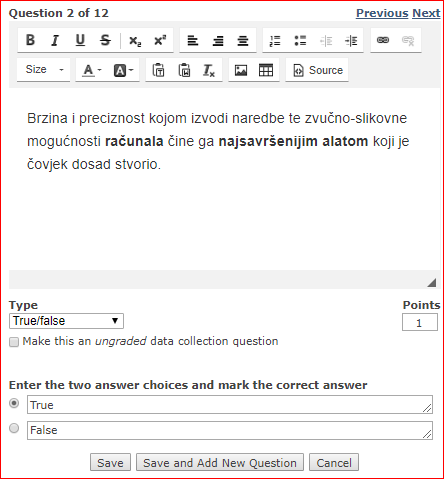 Polje za unos pitanja, u ovom slučaju tvrdnje (točne/netočne)
Odabir vrste pitanja
Označiti ispravan odgovor kružićem   u kućici
b)
Višestruki     odabir (1 točan odgovor)
PITANJE
BODOVANJE
Dodavanje / oduzimanja polja za moguće odgovore
Kvačica za 
?????????
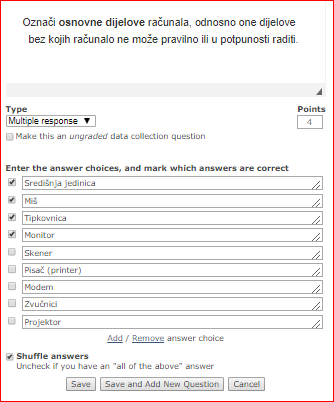 c)
  višestruki       odabir                  (više točnih        odgovora)
U ovom primjeru su 4 točna odgovora, pokraj njih su √
zato zadatak nosi4 boda.
Možete staviti √
da se pomiješaju ponuđeni odgovori
Umetanje slika 
moguće je samo ako se plaća godišnja naknada za korištenje aplikacije
d)
Nadopunjavanje rečenice
(Fill in the blank)
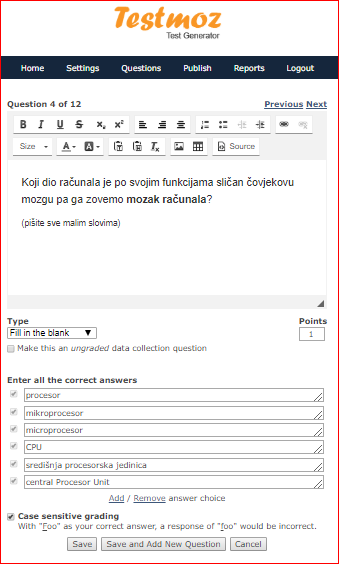 Nabrojani mogući odgovori
Odabrati – čine li grešku, ako je drugačije napisano malo ili veliko slovo
Završetak oblikovanja testa
Nakon što su oblikovana i pohranjena sva pitanja, na sljedećoj je stranici moguće izmijeniti tekst pitanja i bodove te brisati, odnosno dodavati pitanja. 
Ako e je oblikovanje testa završeno, onda je potrebno odabrati Update i sve ažurirati. 
Nakon ažuriranja, test je potrebno staviti na Publish (javno objaviti) (Publish – crveno polje Publish) i onda je spreman za rješavanje. 
Učenicima je potrebno osigurati tehničke uvjete te s njima podijeliti URL testa i zaporku.
Objava testa
1. puta se pojavljuje gumb PUBLISH

Svaki sljedeći puta samo se klikne na Publish u izborniku


Kod naknadne korekcije zadataka, potrebno je učiniti isto.
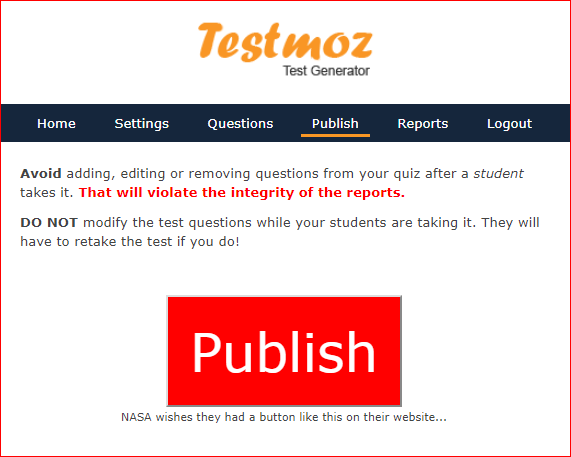 NAKON OBJAVE
Dobije se URL testa - treba ju pohraniti
    –  može se staviti na mrežne stranice škole.
Ispiše nam se i lozinka za učenike, koju smo unijeli.
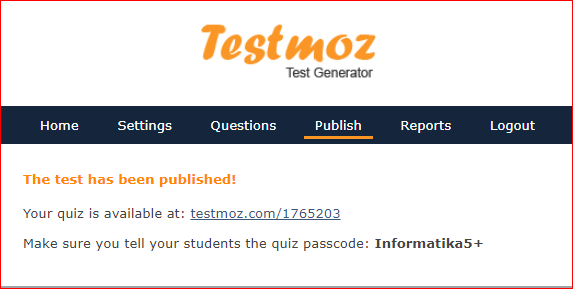 AŽURIRANJE  TESTA
Nakon unosa URL

Odabire se 
       Admin Login

Unosi se 
       Admin Password
Klik na LOGIN
   
Tad se otvara prozor:
    te biramo:   postavke
		     pitanja  
		     objava
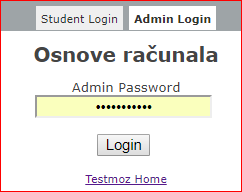 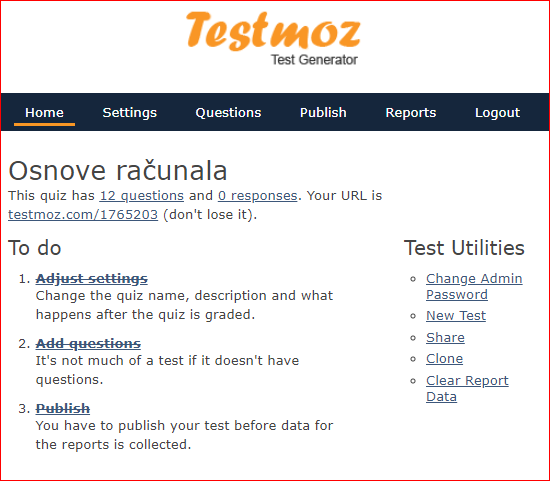 RJEŠAVANJE   TESTA
4
Pokrenuti test (pomoću dobivene URL) → upisati svoje ime i prezime  → unijeti zaporku (dobivenu od učitelja)  → klik na gumb LOGIN.
U slučaju preskočenog (neriješenog) pitanja, učenik će biti upozoren jer će se prikazati poruka:
	
    a neriješena pitanja bit će     označena crvenom trakom:

Riješiti neriješene zadatke i ponovo klik na SUBMIT.
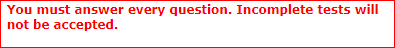 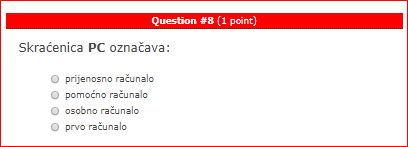 IZVJEŠTAJ  ZA  UČENIKE
pruža 
 zaključne riječi  (koje je upisao učitelj), 
 rezultat prikazan postotcima i brojem bodova te 
 oznake točnih, odnosno  netočnih odgovora
IZVJEŠTAJ  ZA  UČENIKE
Automatski učenik dobiva rezultat riješenosti u postocima i broj ostvarenih bodova od ukupnog broja mogućih:


Svaki točan odgovor je označen zelenom kvačicom, a netočan crvenim križićem.






Nakon pregledavanja odgovora učenik ponovo treba kliknuti na gumb SUBMIT.
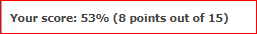 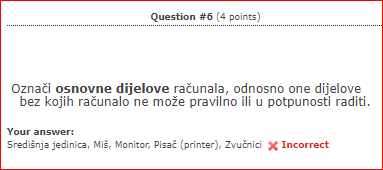 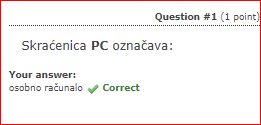 IZVJEŠTAJI
5
za učitelje
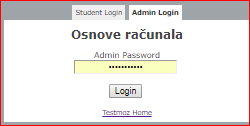 Doći na željeni test pomoću URL
   → unijeti lozinku  → LOGIN

 Izabrati REPORTS

 Dobivamo izvještaj za svakog učenika, ali i za riješenost  svakog zadatka u postocima.
 Klikom na ime učenika  može se pregledati cijeli test.
 Postavljanjem pokazivača miša na br. zadatka ispiše nam  se tekst zadatka.
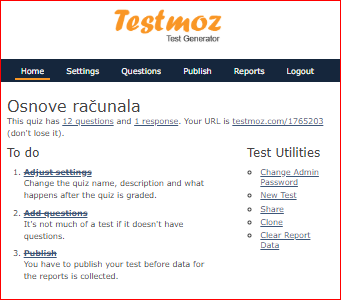 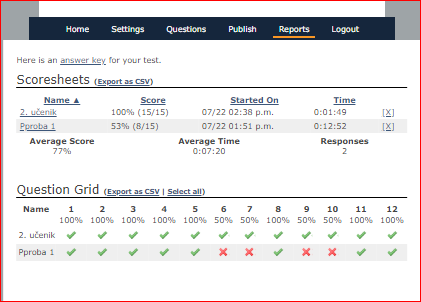